SWAG Network Urological Cancer
Clinical Advisory Group
Research Update - Claire Matthews
18/11/2021
National Recruitment to Urological Cancer Studies 
Apr 2020 - Nov 2021
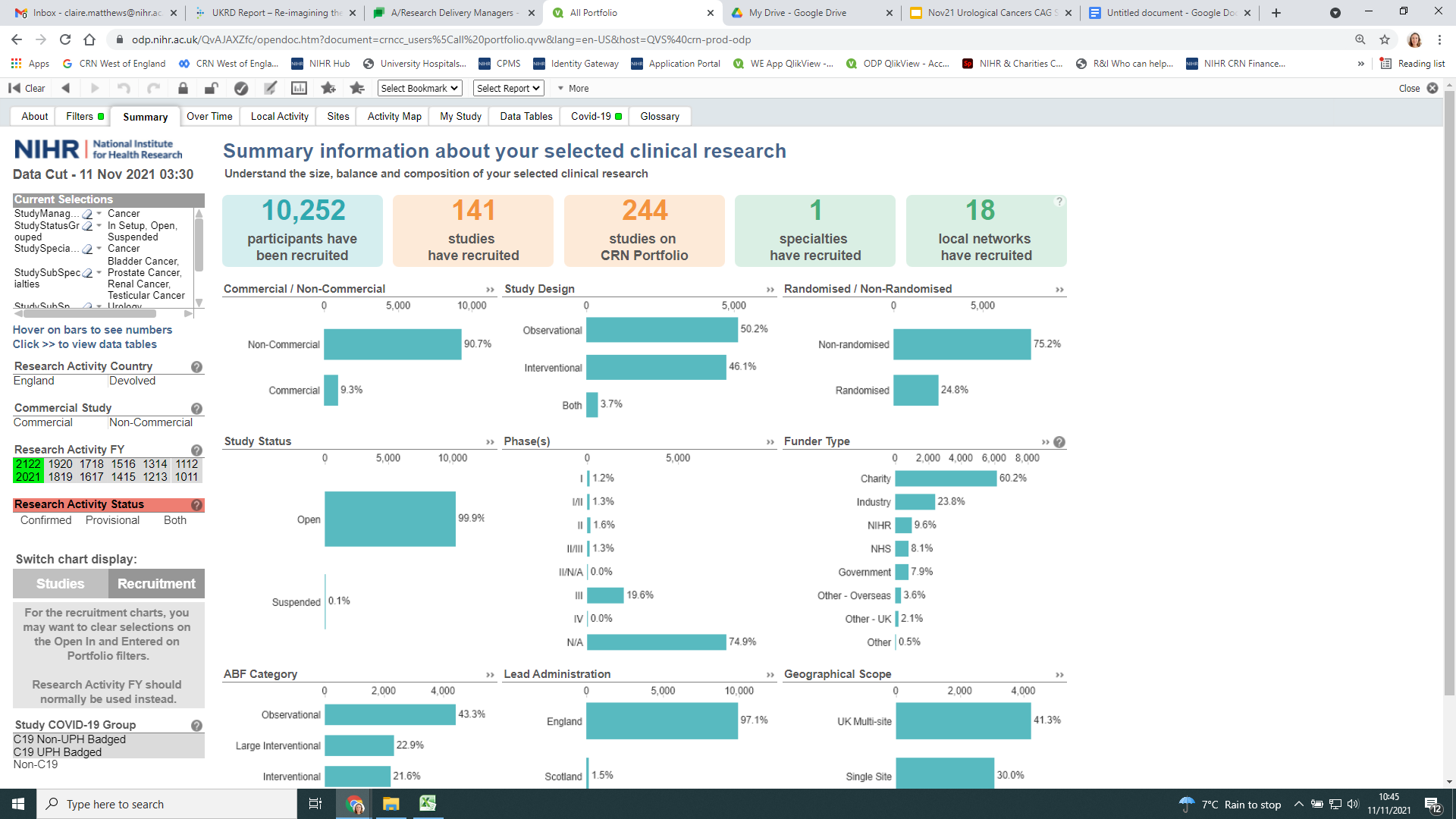 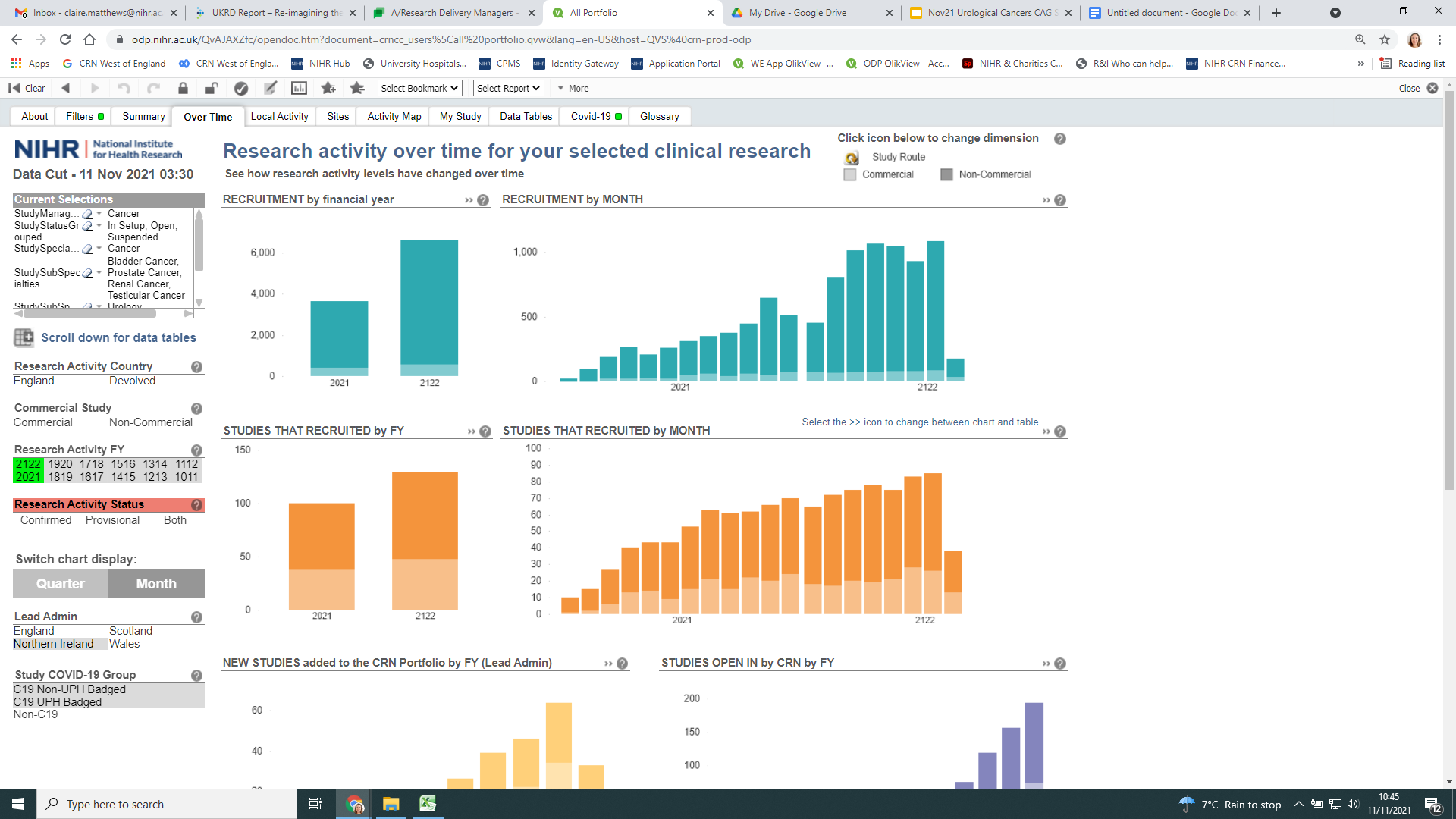 Apr  20 - Mar 21 recruitment during the pandemic
Apr 2020 - Mar 2021
Apr 2021 - Nov 2022
Apr 21 - Nov 22
Recovery of recruitment to research
Data cut 11/11/2021
Source: ODP All Portfolio
West of England Open Urological Cancer Studies 21/22
West of England In Setup Urological Cancer Studies 21/22
National In Setup Urological Cancer Studies 21/22
CRN High Level Objectives (HLOs) 21/22
Efficient Study Delivery metrics (study level):
Proportion of new commercial contract studies achieving or surpassing their recruitment target during their planned recruitment period, at confirmed CRN sites (studies opened and closed within the year) [80%]
Phase 3 Study of TAVT-45 in patients with metastatic prostate cancer. Currently RED rated at study level
Proportion of commercial contract studies in the MR process achieving or surpassing their recruitment target during their planned recruitment period [80%]
None in WE
Proportion of non-commercial studies in the MR process achieving or surpassing their recruitment target during their planned recruitment period [70%]
UK P3BEP Trial. Currently RED rated at study level
CRN High Level Objectives (HLOs) 21/22
Participant Experience: 
Number of NIHR CRN Portfolio study participants responding to the Participant Research Experience Survey (PRES) each year [1,155].  

928 surveys returned to date
Aim for each trust is to return surveys from 5% of participants recruited.
Overall figure is 3.9% (range across the trusts is 0.8% - 34.1%)
Ensure study is identified on completed PRES forms
NIHR ODP
Open data platform. Data on performance and restart across whole CRN, including all specialty areas

NIHR Be Part of Research
See which studies are open across the country 

National Cancer Research Institute Portfolio Maps
View current national portfolio of open, closed and ‘in set up’ cancer studies

Find a Clinical Research Study (ODP) 
Search for a study to fit criteria.  Good for horizon scanning, eligibility criteria
Research Delivery Manager
claire.matthews@nihr.ac.uk 

Research Portfolio Facilitator
iqra.hussain@nihr.ac.uk

Sub-specialty Lead
Amit.bahl@uhbw.nhs.uk